Välkommen till Nätverket för lärarledarskap och kollegialt lärande
Linnéuniversitetet tillsammans med Skolverket har ett
pilotprojekt som syftar till att möta 
kompetensutvecklingsbehovet hos förstelärare och
lektorer (karriärlärare). Nätverket ska bidra till:
 
Professionsutveckling genom kollegialt lärande
Ramar och strukturer för att leda kollegialt lärande med utgångspunkt i skolans systematiska kvalitetsarbete 
Fördjupad kunskap om pedagogisk processledning och olika processverktyg
Nätverket träffas vid totalt fem tillfällen (heldagar) under
läsåret 2019/2020 under ledning av nätverksledare från
Linnéuniversitetet. 
2019 10 oktober (Kalmar), 5 december (Växjö)
2020 17 januari (Kalmar), 20 mars (Växjö) och 23 april (Kalmar)

Daniel Alvunger, Martin Wahlstrand och Veronica Jägerbrink

Verksamhetsanknutna uppgifter mellan träffarna.
En webbaserad lärplattform (Mymoodle)  http://lnu.se/student 
tillhandahålls av lärosätet som stöd.
 Wi-Fi, Fika, Lunch
Innehållet under nätverksträffarna utgörs av följande områden:
• Hur yrkesrollen kan stärkas i syfte att bidra till professions
utveckling samt kapacitetsbyggande i form av ramar och
strukturer som är nödvändiga för kollegialt lärande. 
• Hur ett tillitsfullt klimat kan skapas och kommunikationens
kraft och betydelse i utvecklingsarbete för att konstruktivt
hantera motstånd. 
• Arbetsprocesser i deltagarnas olika verksamheter och hur
arbetsgrupper kan synliggöra och visa resultat.
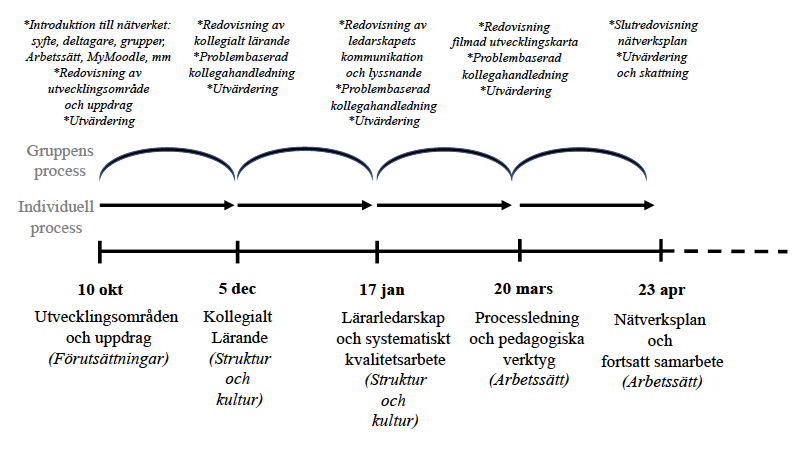 Arbetsformer
Föreläsningar för överblick och fördjupning
Verksamhetsförlagda studier
Kollegialt lärande/samtalsgrupper

Redovisningar och erfarenhetsutbyte

Litteratur och media
Problembaserad kollegahandledning
Gruppindelning
Grupp 1			Grupp 3			Grupp 5
Nermin T			Ann GG			Ulrika O	
Åsa S			Petra L			Madeleine K
Charlotte C		Marie D			Angelica S
Jeanette B		Anna S			Regina W
Ida H			Pernilla M		Charlotte A
Anna B			Emma E			Kenneth B
Grupp 2			Grupp 4			Grupp 6
Ingela H			Anders R			Magnus S
Anne-Sofie A		Johanna P		Helena KB
Lena N			Jennie S			Katarina T
Jenny P			Nedzad S			Emelie E
Ann-Charlotte G		Monica H		Annika LP
Ann-Sofie J		Eva E
Skattning till Skolverket
Dold identitet, sammanställs på gruppnivå, kan ej spåras till individ
Underlag för din egna process och arbete
Skattningen görs vid två tillfällen, nu och i slutet
För att ta del av sina egna svar, fyll i epostadress 
Ska göras SENAST 15/10, sedan stängs skattningen
Rektor och skolchef genomför också en skattning
Skattningslänk för karriärlärare
https://response.questback.com/skolverket/8thrjsvjnp


Har du frågor eller funderingar kring skattningen eller
skattningsmaterialet så kontakta Karin Hahn 
karin.hahn@skolverket.se på Skolverket
Varför skattning?
Att tydliggöra ett gemensamt innehållsfokus för nätverken. Innehållet grundar sig på de utvärderingar som gjorts av karriärstegsreformen och ringar in de faktorer som har visat sig vara av stor betydelse för karriärlärares arbete (förstelärare och lektorer).
Att synliggöra ett nuläge och därmed skapa möjligheter för ett formativt arbete i nätverken.
Att ge en gemensam referensram och möjliggöra kommunikation kring utveckling.
Att synliggöra resultat av nätverkens arbete och därmed fungera som en gemensam utvärdering.
Inför nästa träff 5 december i Växjö
Genomgång av redovisning B
Övriga frågor



Utvärdering av dagen

https://docs.google.com/forms/d/e/1FAIpQLSdKWPZP9-VGMdlivMmyxVwTDzv2IXzSa5m7bhWPH5gdMR0JQg/viewform?usp=sf_link
Redovisning B: Kollegialt lärande; Träff 2, 5 december 2019
 
Förbered en presentation (se nedan) där du redogör för och reflekterar över över hur det kollegiala lärandet sker i praktiken i din verksamhet. Notera att ett av underlagen är samtal med några av dina kollegor samt din skolledare (se nedan). 
 Se följande frågor som vägledande. Du behöver inte besvara var och en av dem ”slaviskt”, utan tanken är som sagt att ge ett underlag om det kollegiala lärandet i din verksamhet. 
 
 Nuläge:
Beskriv hur det kollegiala lärandet organiseras i din verksamhet. Vilka kopplingar finns till ditt uppdrag och utvecklingsområde(n)? Vad fungerar bra respektive mindre bra?  
I vilken utsträckning anser du att det kollegiala lärandet främjar lärarnas undervisning och elevernas lärande? Ge exempel.
Vilken är din roll som förstelärare i arbetet med det kollegiala lärandet? Beskriv hur du arbetar idag. Vilka är möjligheterna och utmaningarna?
Utvecklingsstrategier: 
Vad anser du behöver utvecklas gällande det kollegiala lärandet i din verksamhet? Hur vill du utveckla lärarnas kollegiala lärande? Varför? När? Tillsammans med vem/vilka? Varför? 
Vilka möjligheter och utmaningar innebär det för dig i din roll som förstelärare?
Vilket stöd behöver du av dina kollegor och din skolledare? 
Vad behöver utvecklas vad gäller den lokala organisationens förbättringskapacitet? 
Intervju:
Intervjua några kollegor om deras tankar och erfarenheter av kollegialt lärande. I vilken utsträckning har detta främjat deras undervisning och elevernas lärande?
Samtal:
Samtala med din skolledare om dina tankar om ovanstående. Vilka strategier och konkreta insatser behövs för att förbättra lärarnas kollegial lärande som stöd för elevernas lärande? Vad innebär det konkret för dig i din roll som förstelärare? Vilket stöd behöver du från dina kollegor och din skolledare? Hur kan organisationens infrastruktur förbättras i syfte att stödja det kollegiala lärandet?
Redovisningsform
Som stöd för redovisning B använder du dig av en PowerPoint-presentation. Genom att använda PowerPoints anteckningssidor och meningsbärande bilder kan resultatet redovisas i sin helhet. På anteckningssidorna fördjupar du dina tankar och relaterar dem i förekommande fall till litteratur eller andra källor som du finner relevanta, medan presentationerna som åhörarna kan se innehåller meningsbärande ord och bilder. 
 
Vid träffen i december ska du, i mindre grupp, redovisa muntligt vad du kommit fram till. Huvudfrågor att uppmärksamma är beskrivningar av nuläge, tidigare erfarenheter och utvecklingsstrategier för såväl din roll som förstelärare som för verksamheten.
Värdefull information för dig som förstelärare hittar du på skolverkets hemsida.
https://www.skolverket.se/skolutveckling/leda-och-organisera-skolan/leda-arbetet-i-skola-forskola-och-vuxenutbildning/arbeta-som-forstelarare-och-lektor
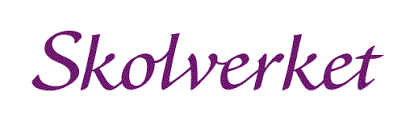 Tack för idag!
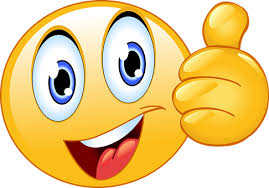